5th grade!
It’s going to be the best!
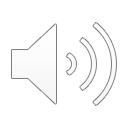 HAPPY NEW school YEAR!
Introductions
I’m Joseph Heine
12th year teaching
 6th in 5th grade
I’ve spent four years in 4th and two in Kindergarten
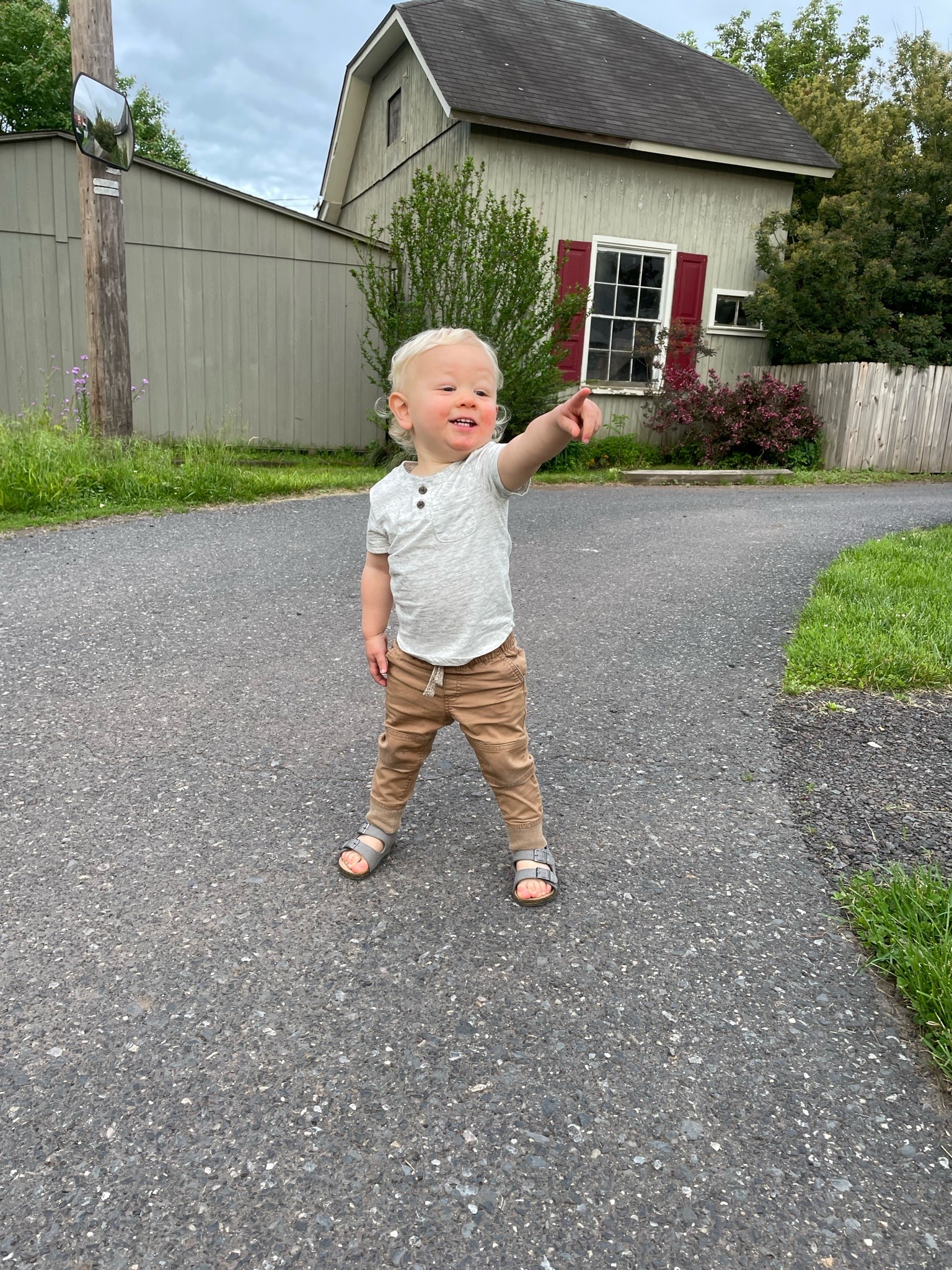 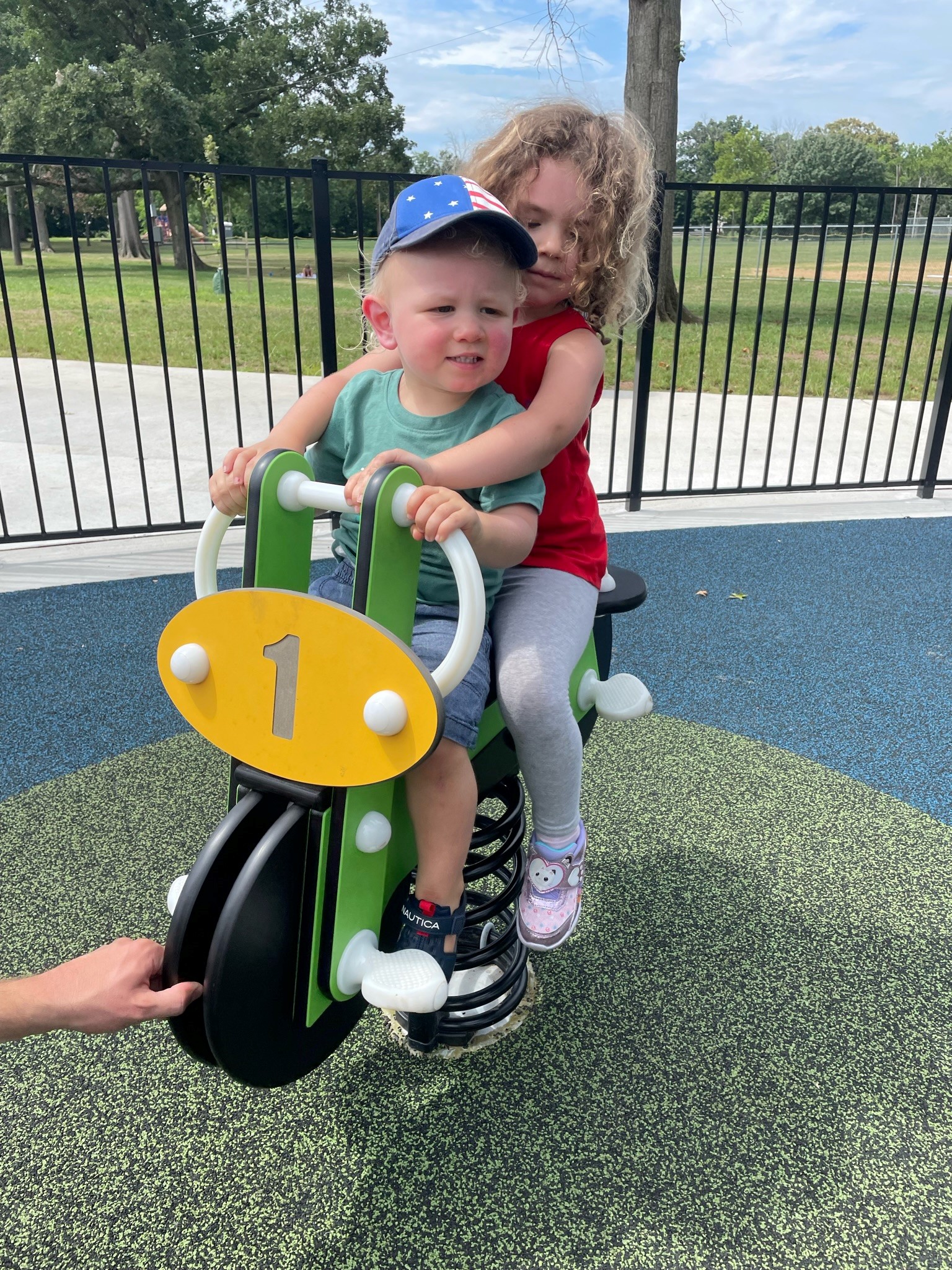 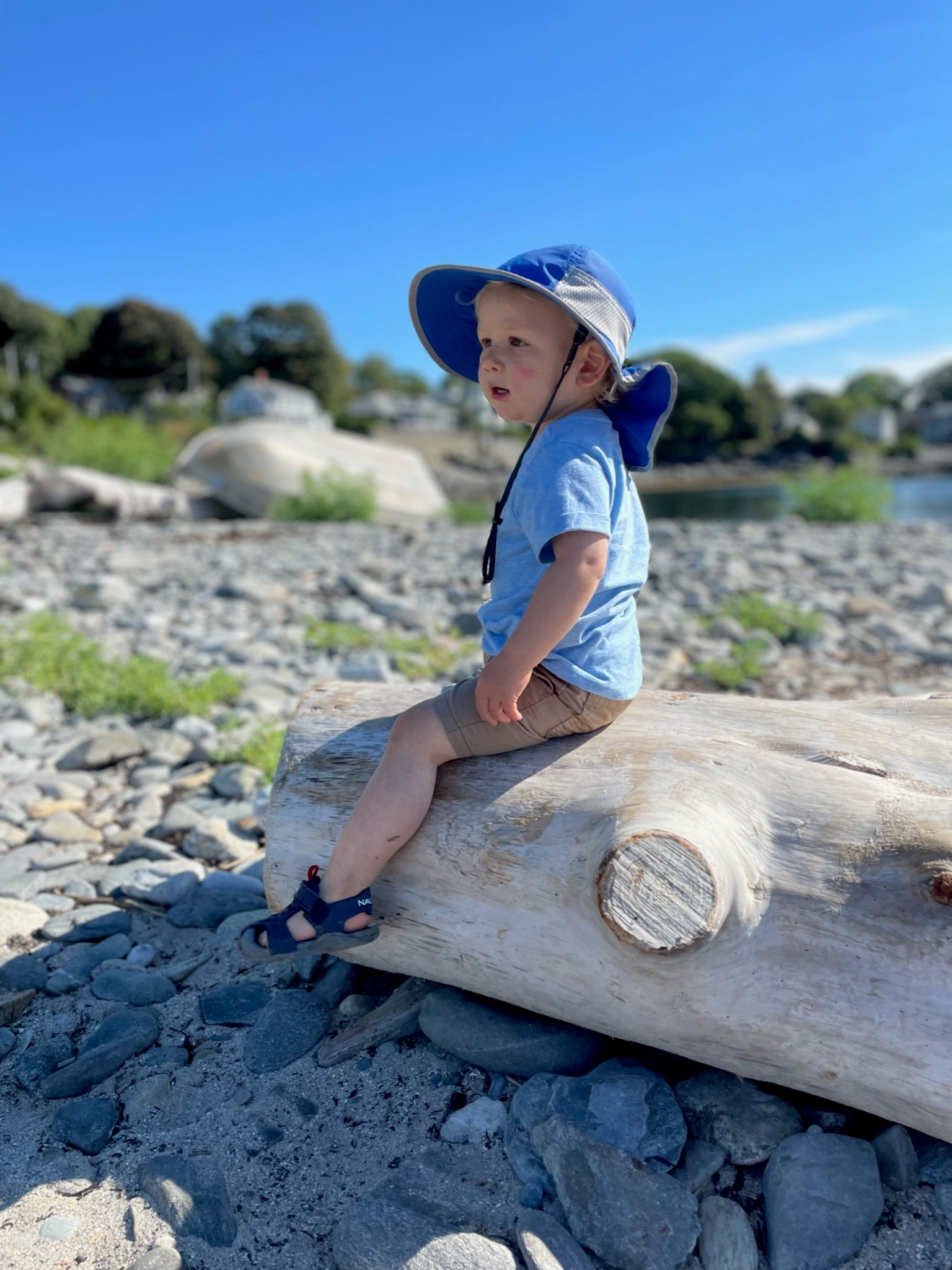 My family!
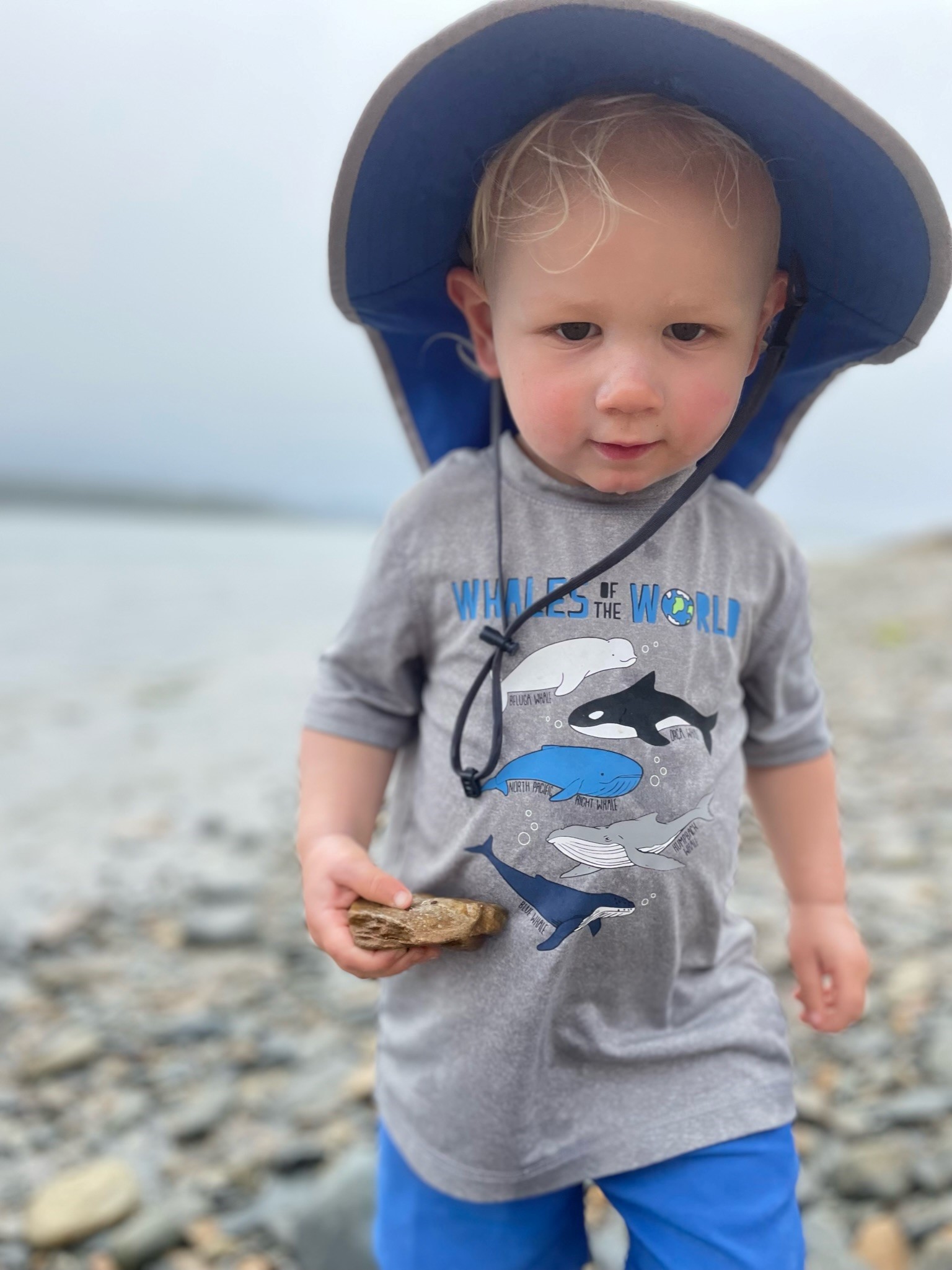 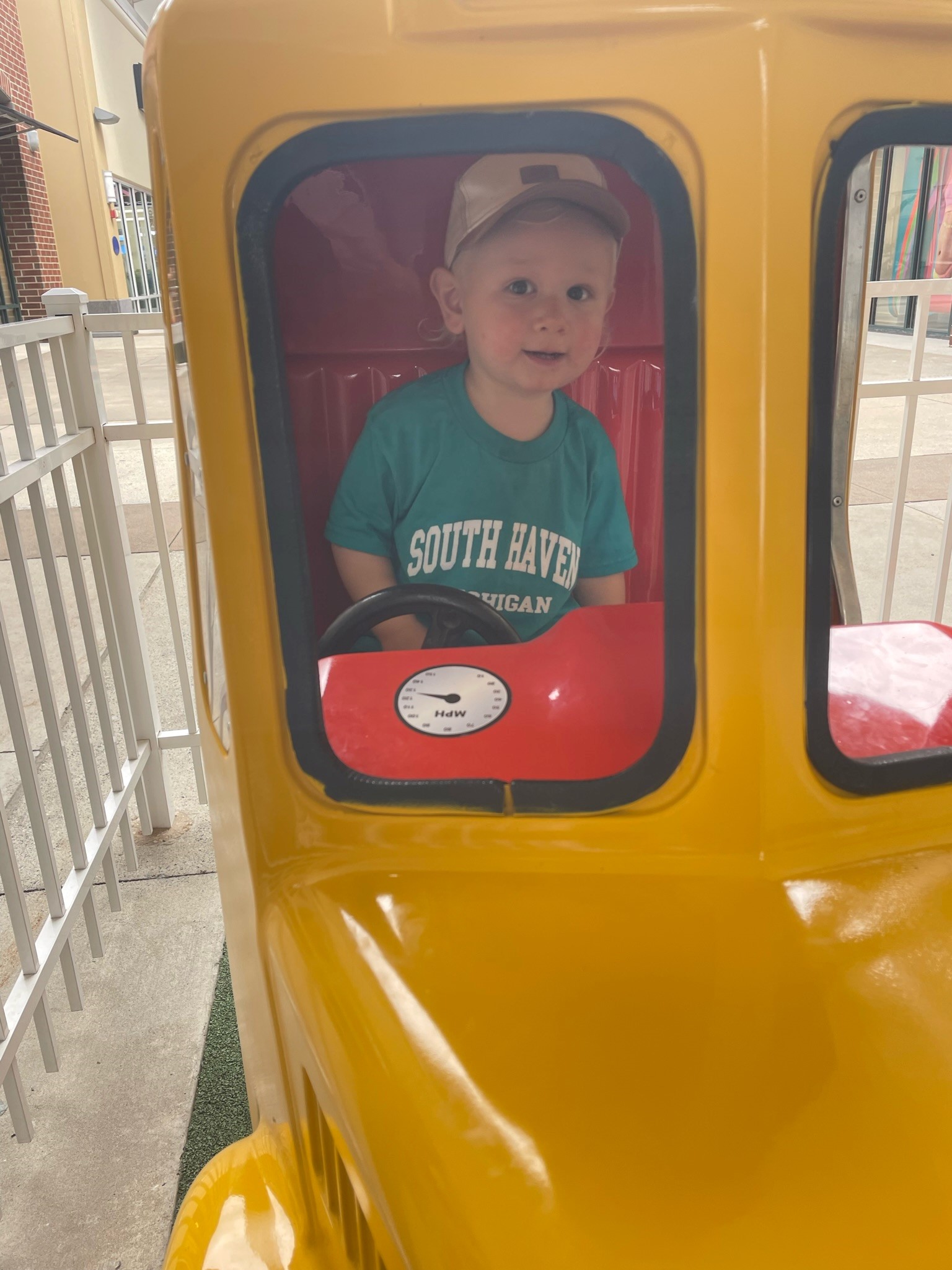 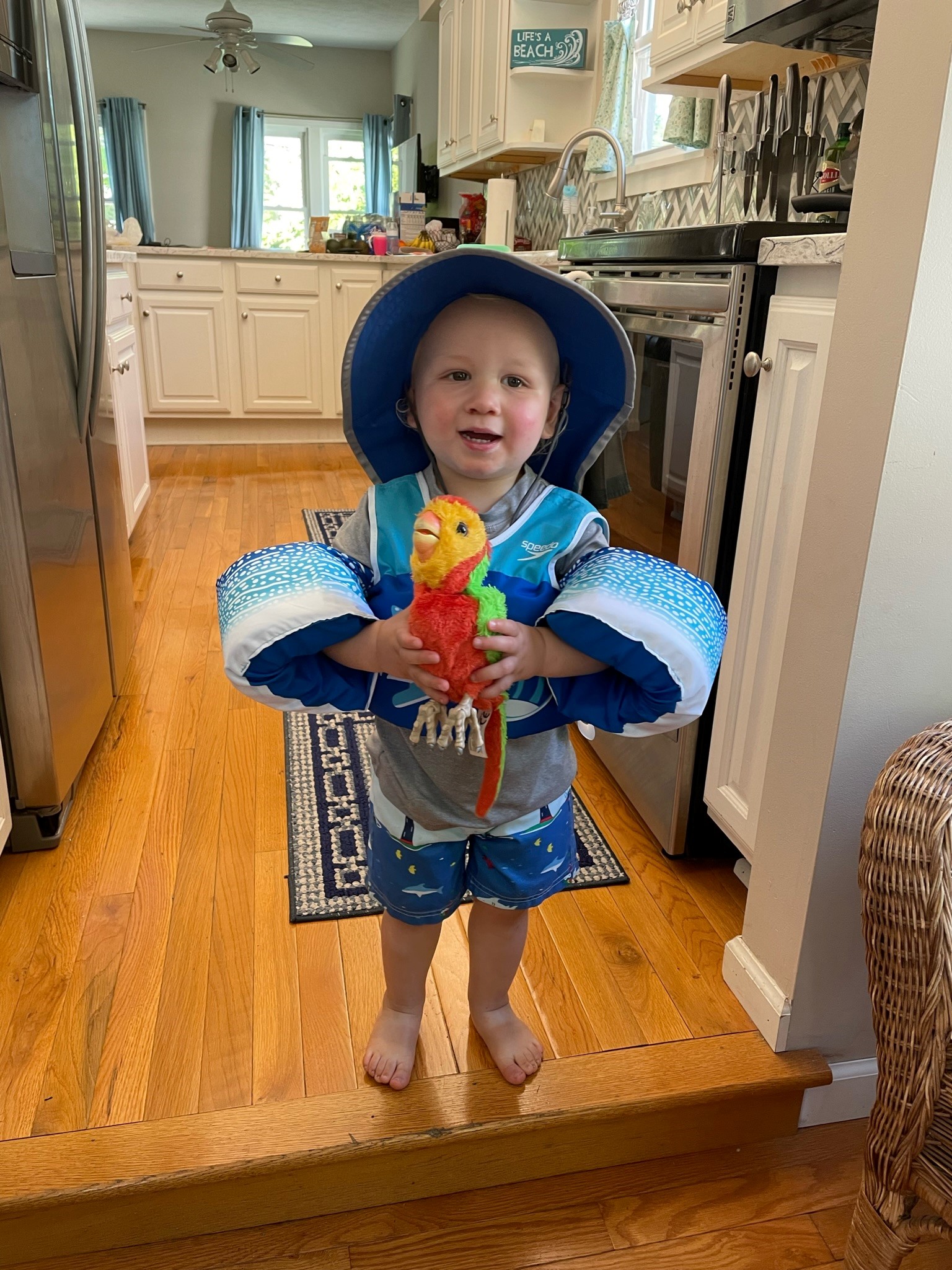 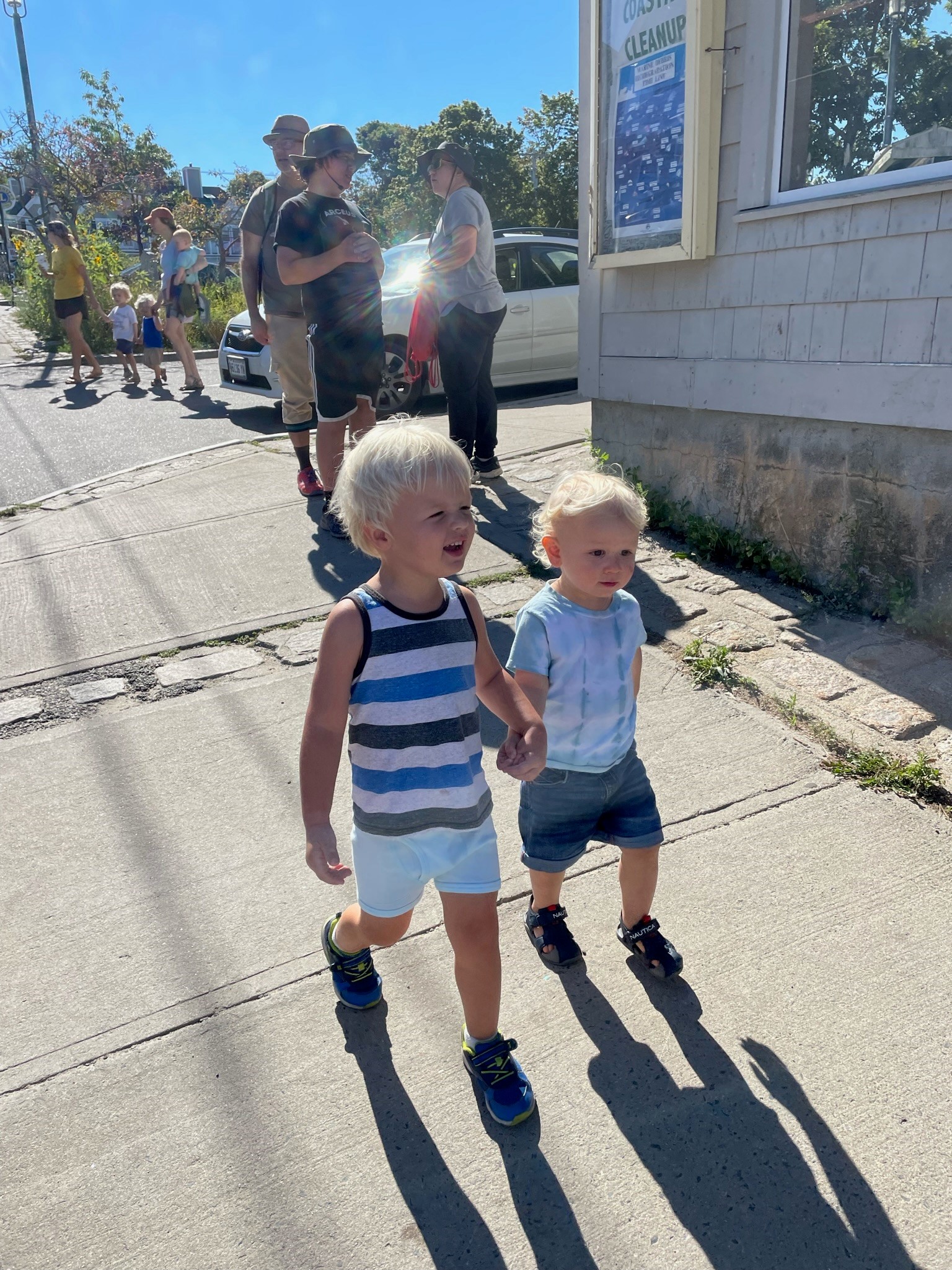 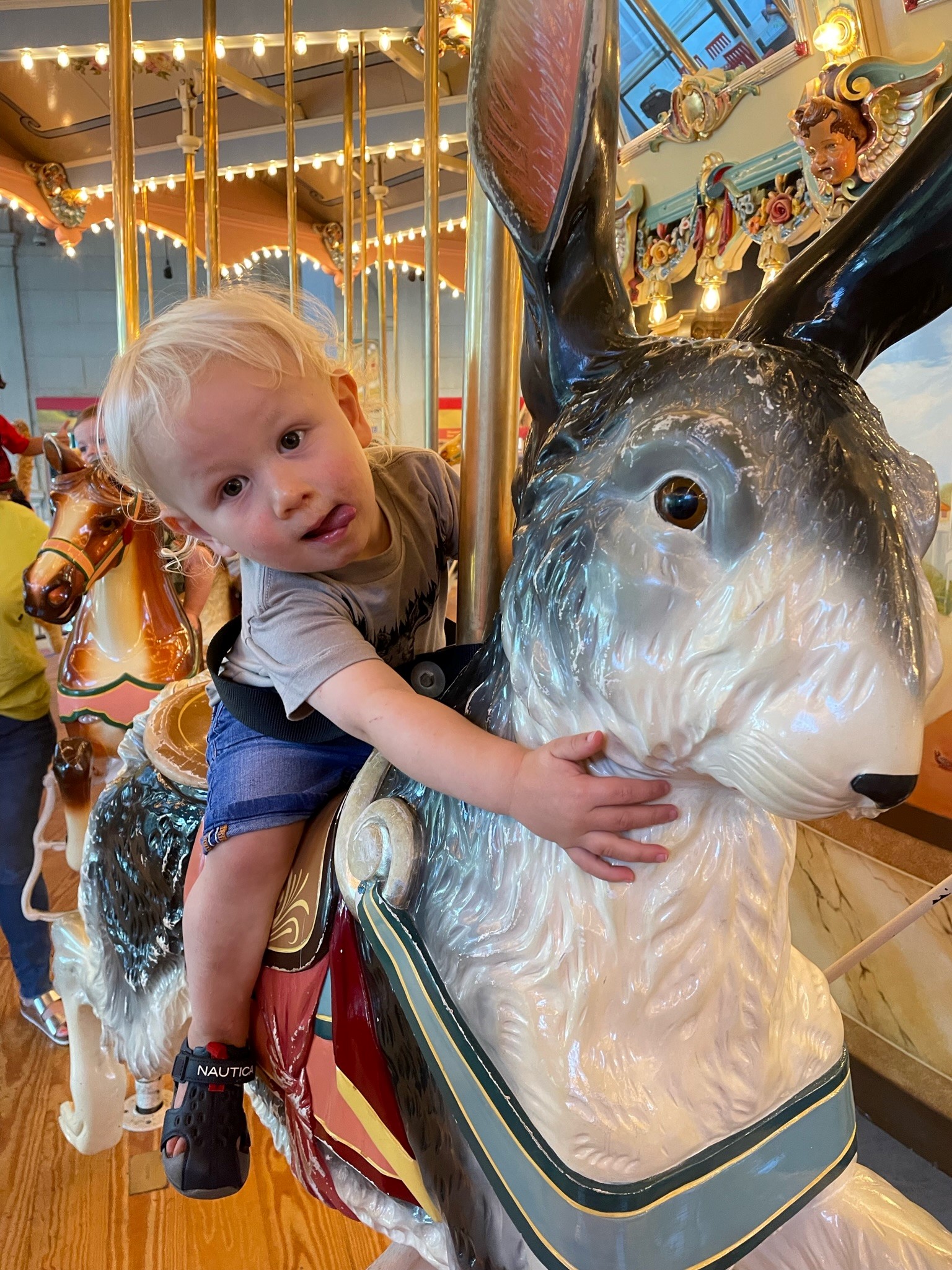 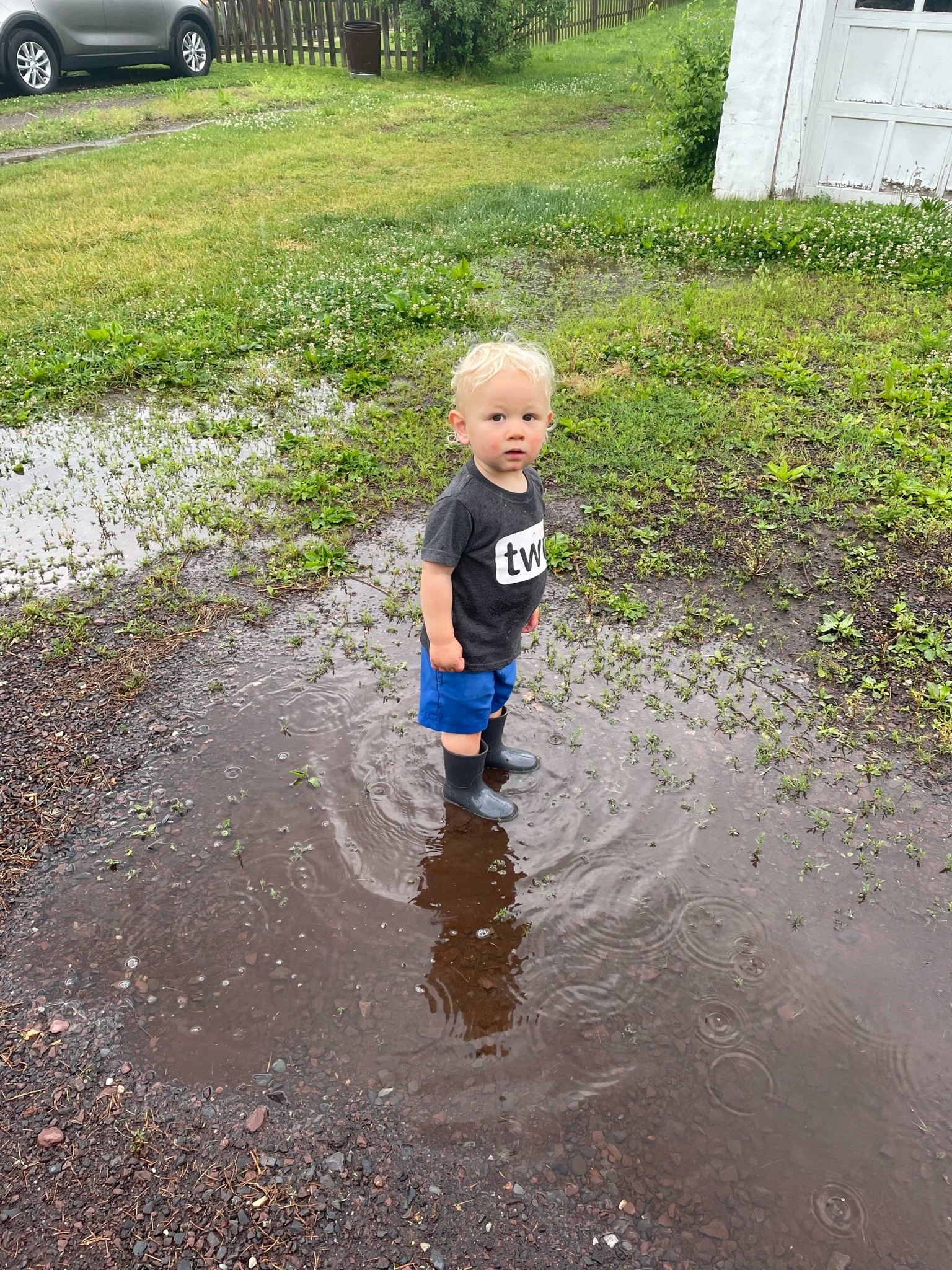 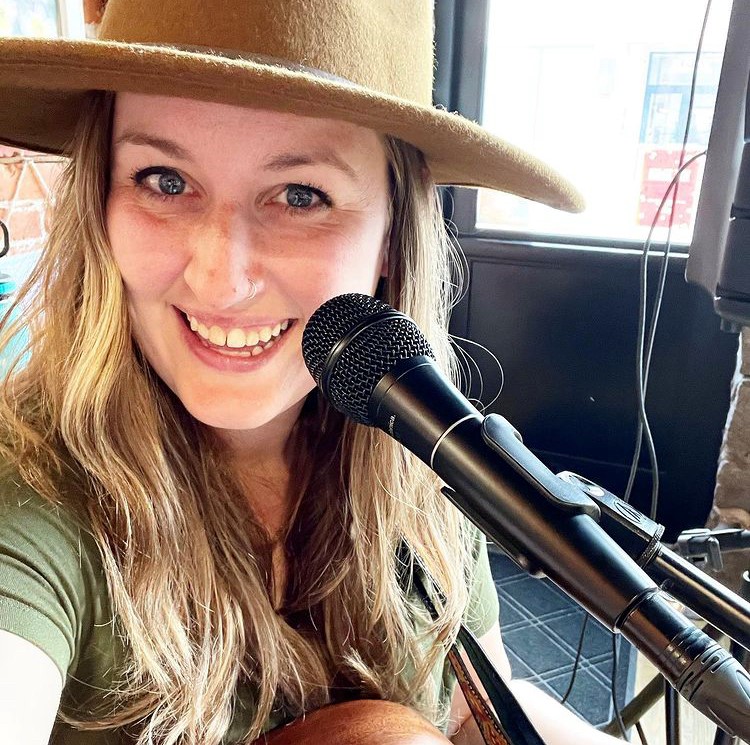 My teaching philosophy
I believe in the importance of educating the whole child. 
Build confidence
Encourage students to take ownership of their education
Challenge each student academically
Develop communication skills needed in school and society
Parent communication
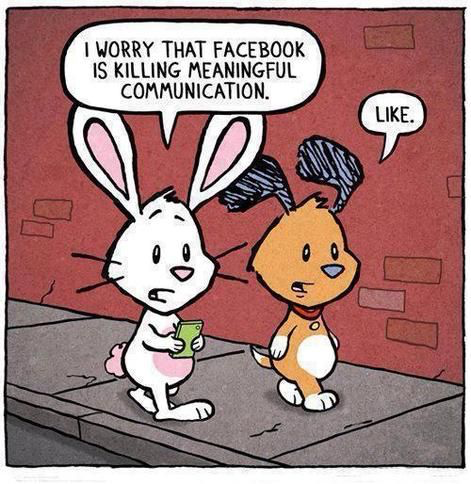 I want to provide you with meaningful communication. 

How can I go about doing that? 

-Test reminders: typically, a week before a test. 

-Whole class reminders: field trips, class rewards, etc. 

-Individual emails for academic or behavior concerns. 

Please be sure to read Mr. Finger’s Warwick Weekly and Principally Speaking.
Dismissal
Please make me aware of any changes in dismissal.

If you need to make a last minute change please call the office.
Contacting me
JHEINE@CBSD.ORG

We can always set up a check-in Teams call or phone call.
A day in the life…
Day 1-Art	Day 2-Library	 Day 3-P. E.  Day 4- QUEST  Day 5- Music
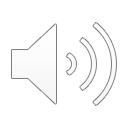 Cha Cha Changes
Increase in responsibility 
Emails

Study guides/Study Sessions 

Microsoft OneNote/Teams/Canvas

Set deadlines for tests/quizzes/papers
technology
Laptops

Bring home and charge each day.

Use case in the hallways
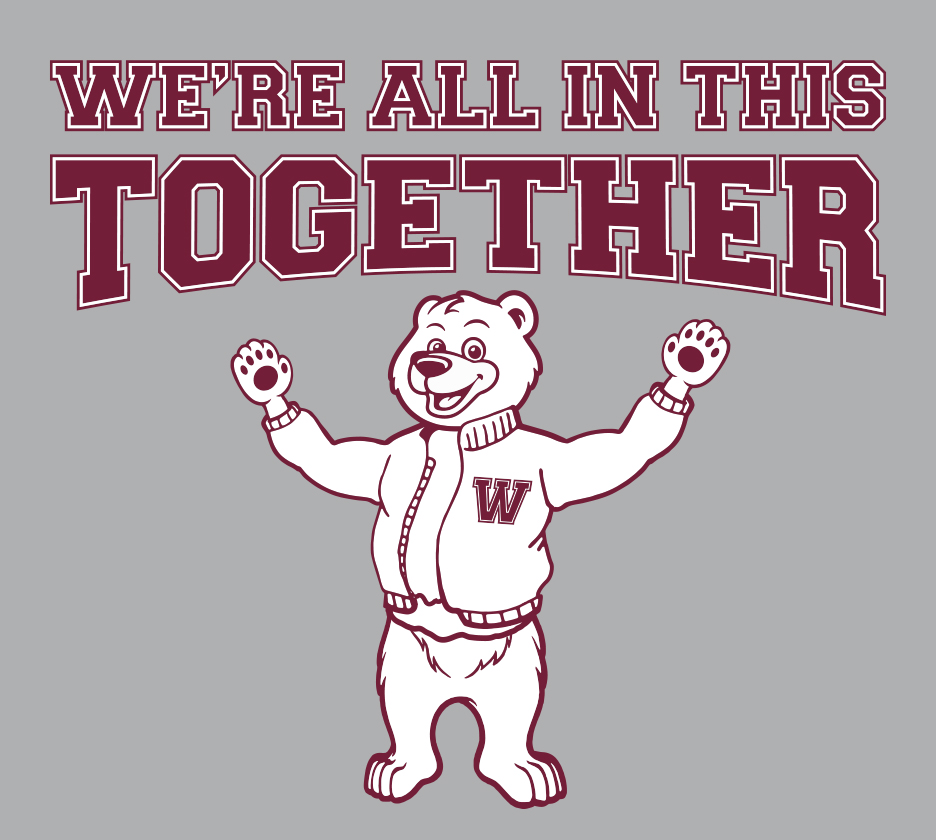 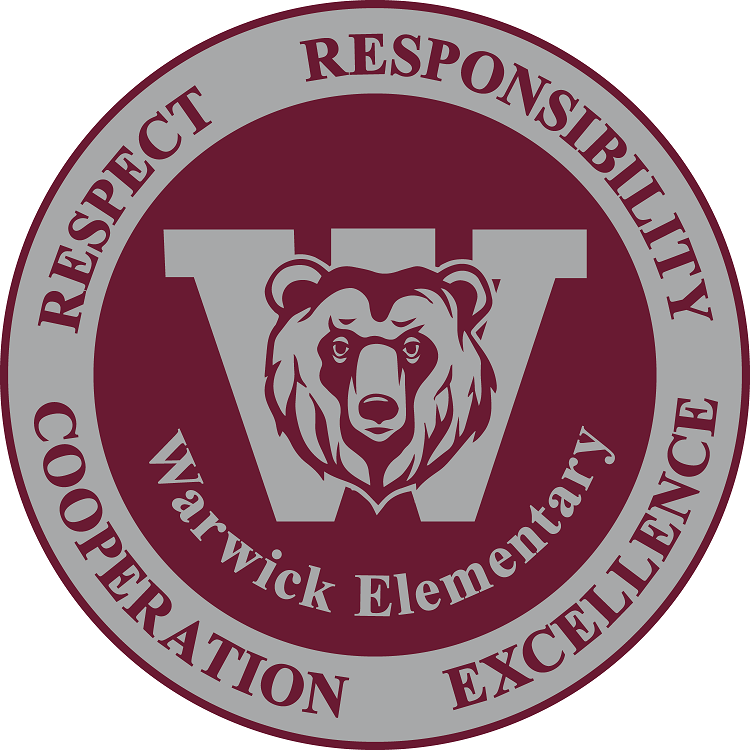 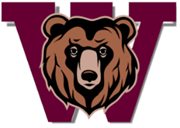 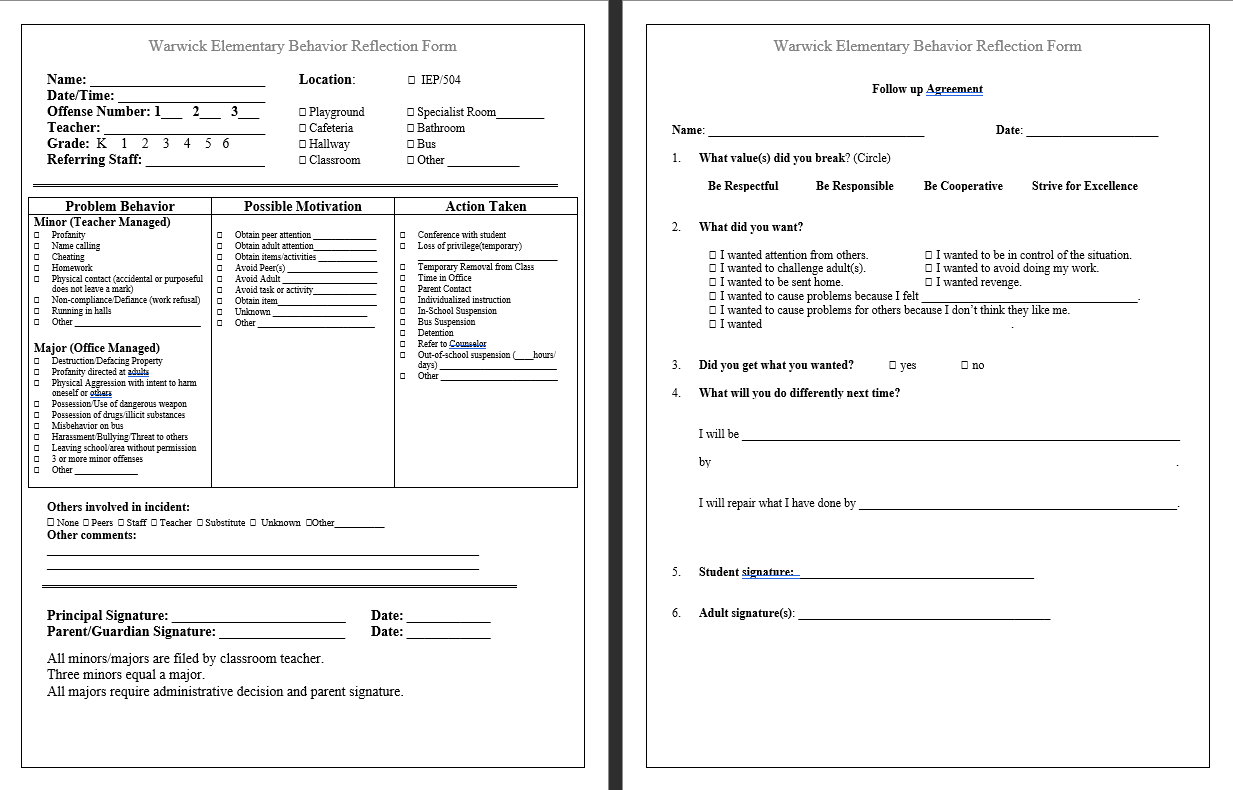 A message from Dr. Garvin
MTSS in Central Bucks on Vimeo
Curriculum
Curriculum links
This slideshow will be posted on my website for future reference.
Trimesters
Progress will be reported in December,  April, and June in the content areas.

Specialists will report progress in December and June.

Conferences will be held in December and April.
Special Privileges and Events
Band and Orchestra opportunities

Peace Valley Nature Center, Ecology Field Trip  

Musical- more information to come

Reading Olympics Opportunities

Genius Hour
My promise to you
I promise to care for your child like my very own.

I will differentiate my instruction to meet your child’s academic/emotional strengths and needs.

I am here to help so please reach out if you have concerns.
  
I love what I do each day and your child will know that!
Questions